التصميم
التعرف على التمرين( تمارين زخرفية مسطحة)
وحدات زخرفية مبسطة ومهارات تكرارها 
نقل القياس والتعرف على ماهية التمرين 
-  العدد والأدوات وقواعد الأمن والسلامة
أنواع الوحدات الزخرفية
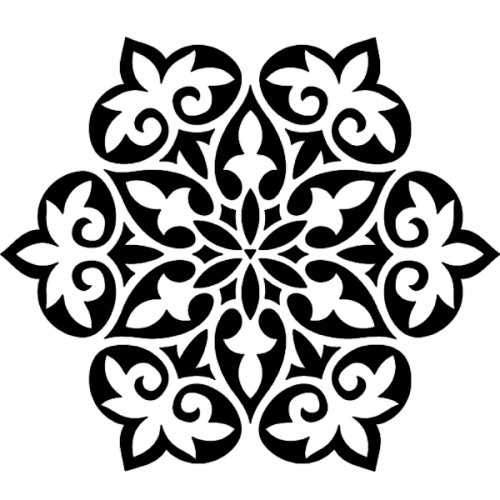 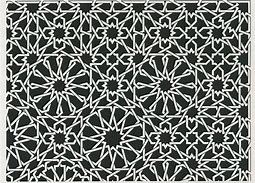 الهندسية
النباتية
الزخارف النباتية: هي زخرفة تعتمد على العناصر النباتية
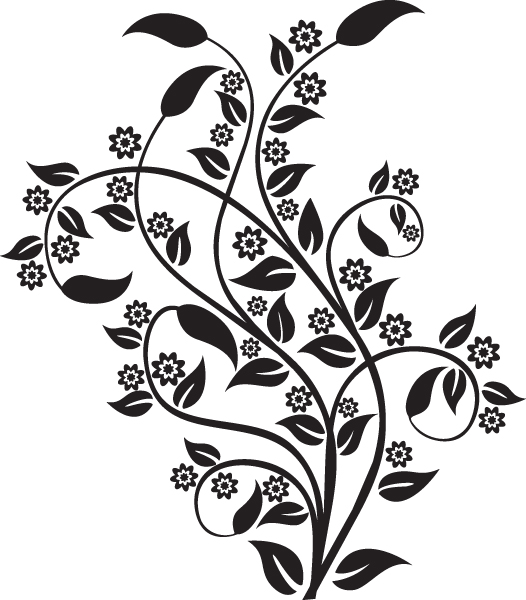 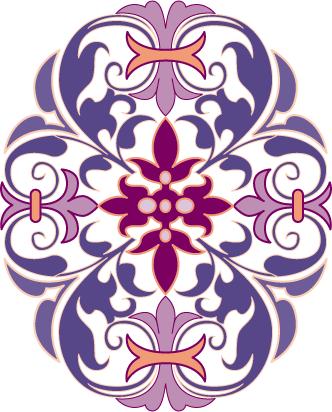 الزخارف الهندسية : تعتمد في تصميمها على العناصر الهندسية
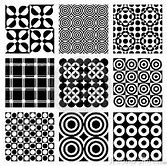 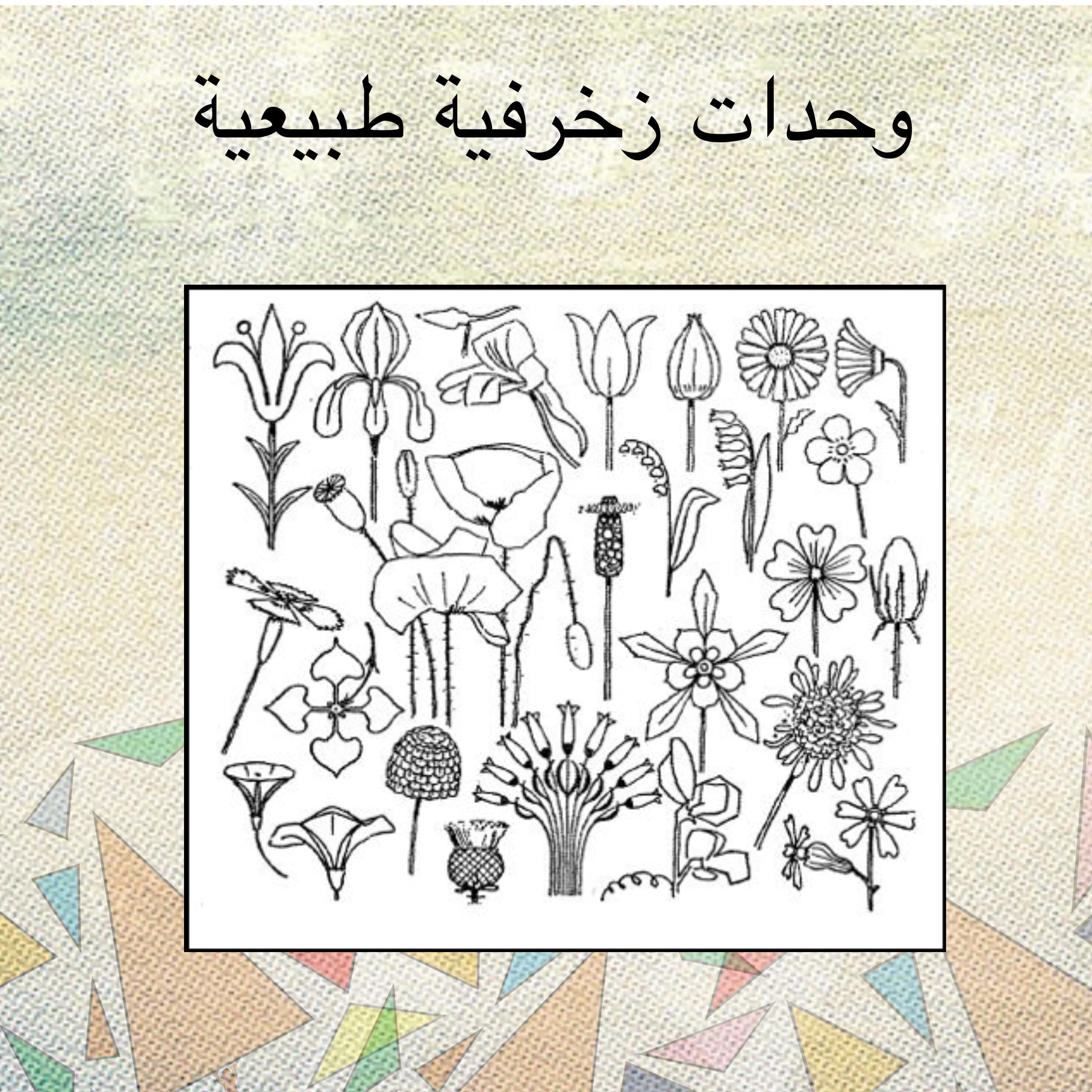 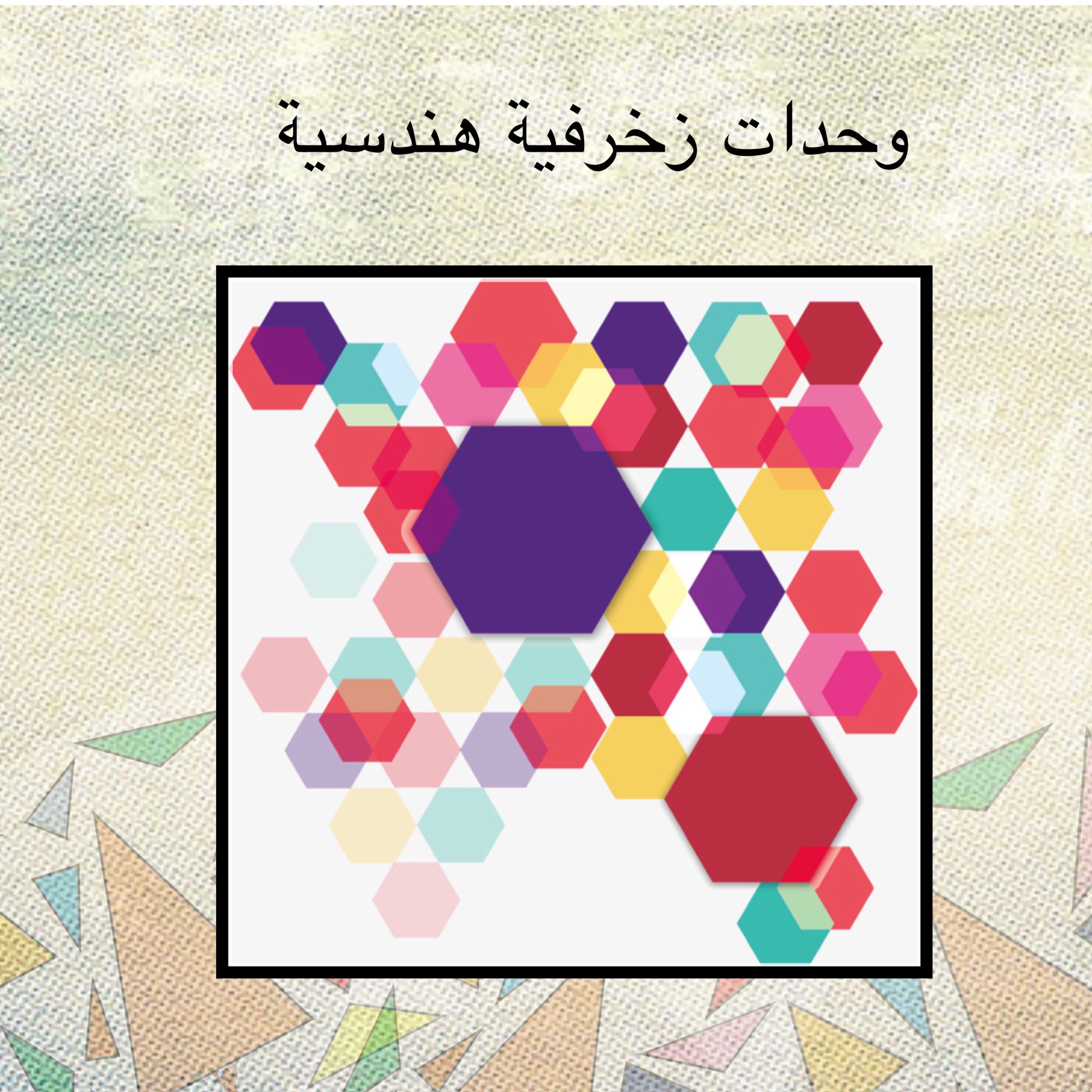 الأدوات المستخدمة في عملية الرسم والنقل والتصميم
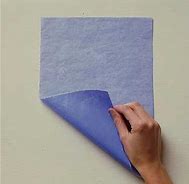 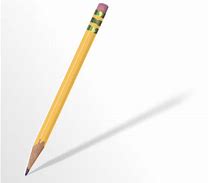 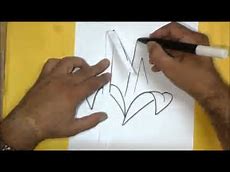 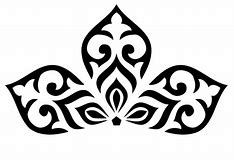 نماذج لمساطر الزخرفة البسيطة والأدوات المستخدمة
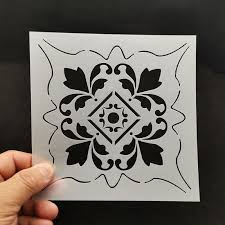 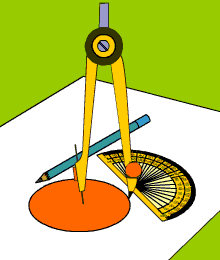 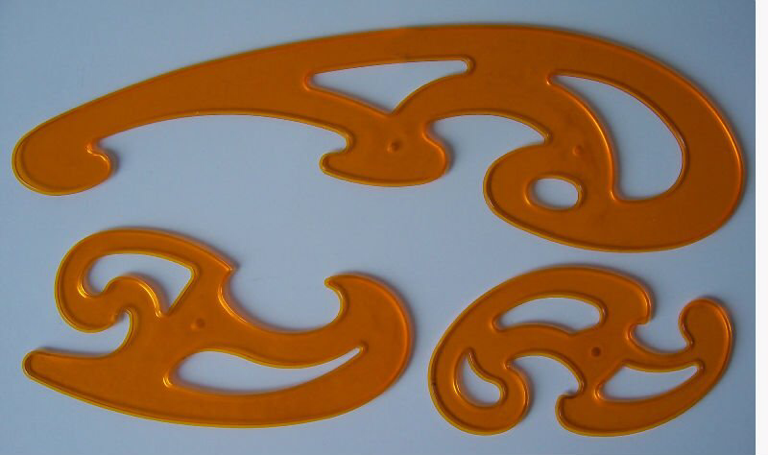 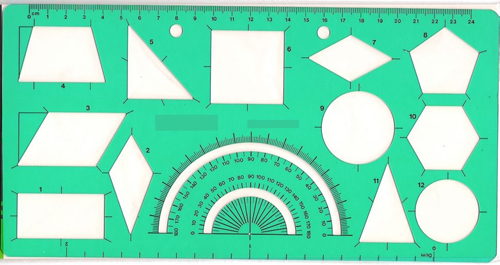 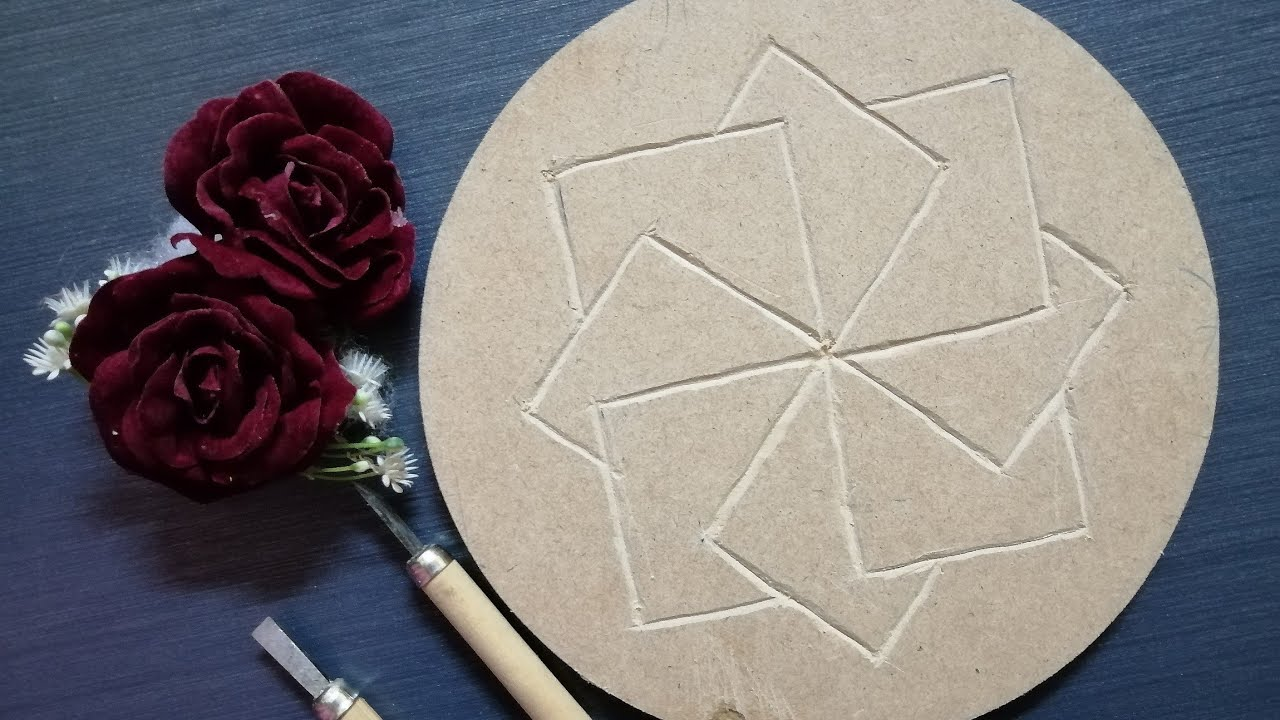 هيا نعمل
شكراً لحسن استماعكمأ. نعيمة الفيلكاوي